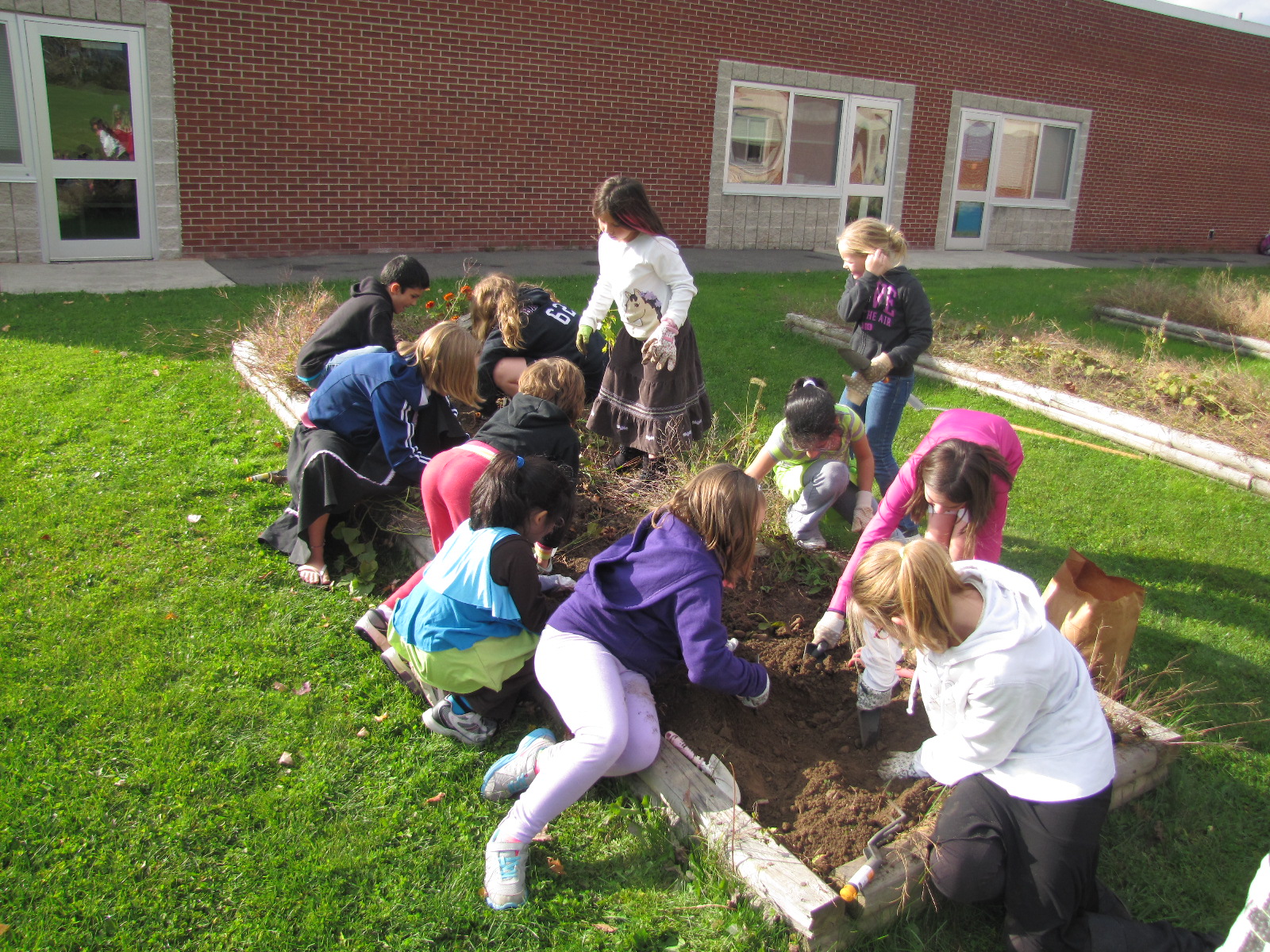 Green Thumb Growers Guild
@Sidney Elementary School
Outdoor Garden
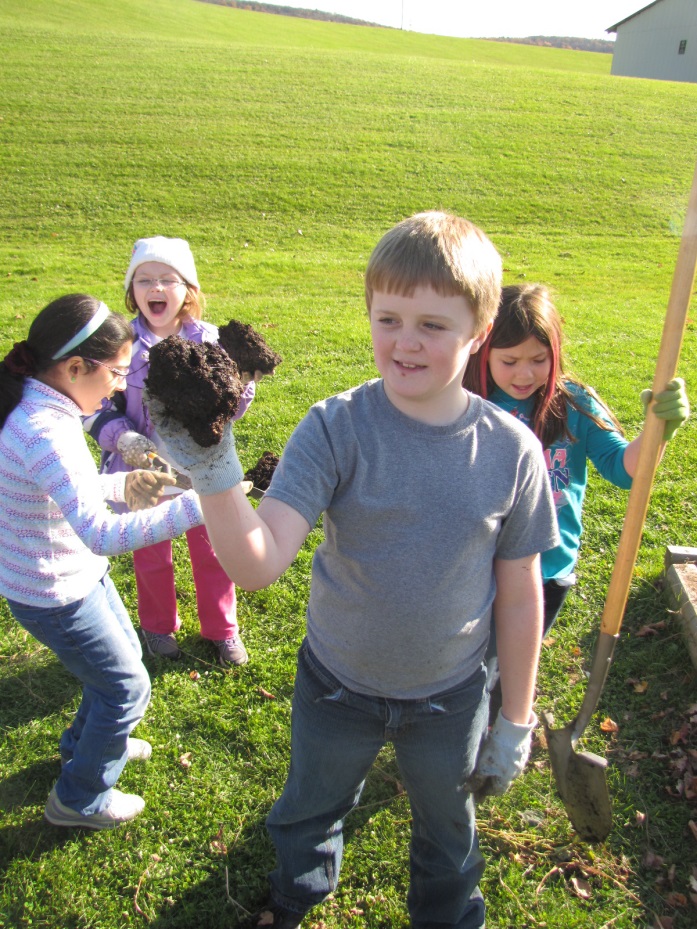 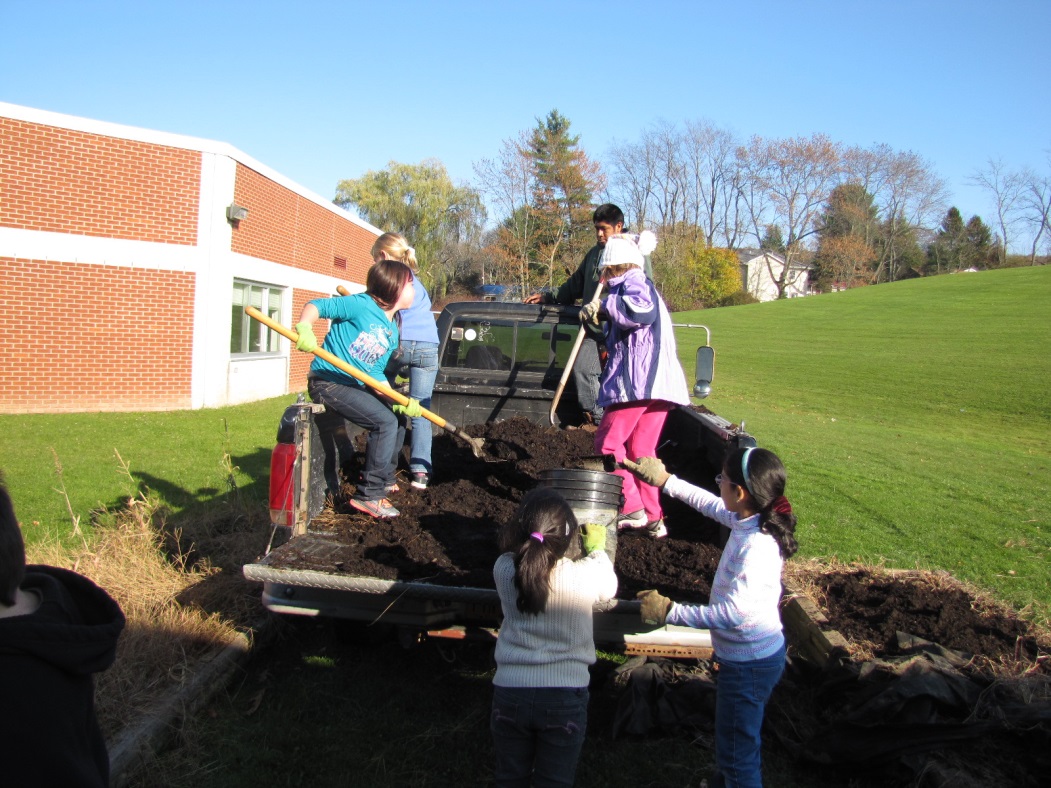 Outdoor Garden
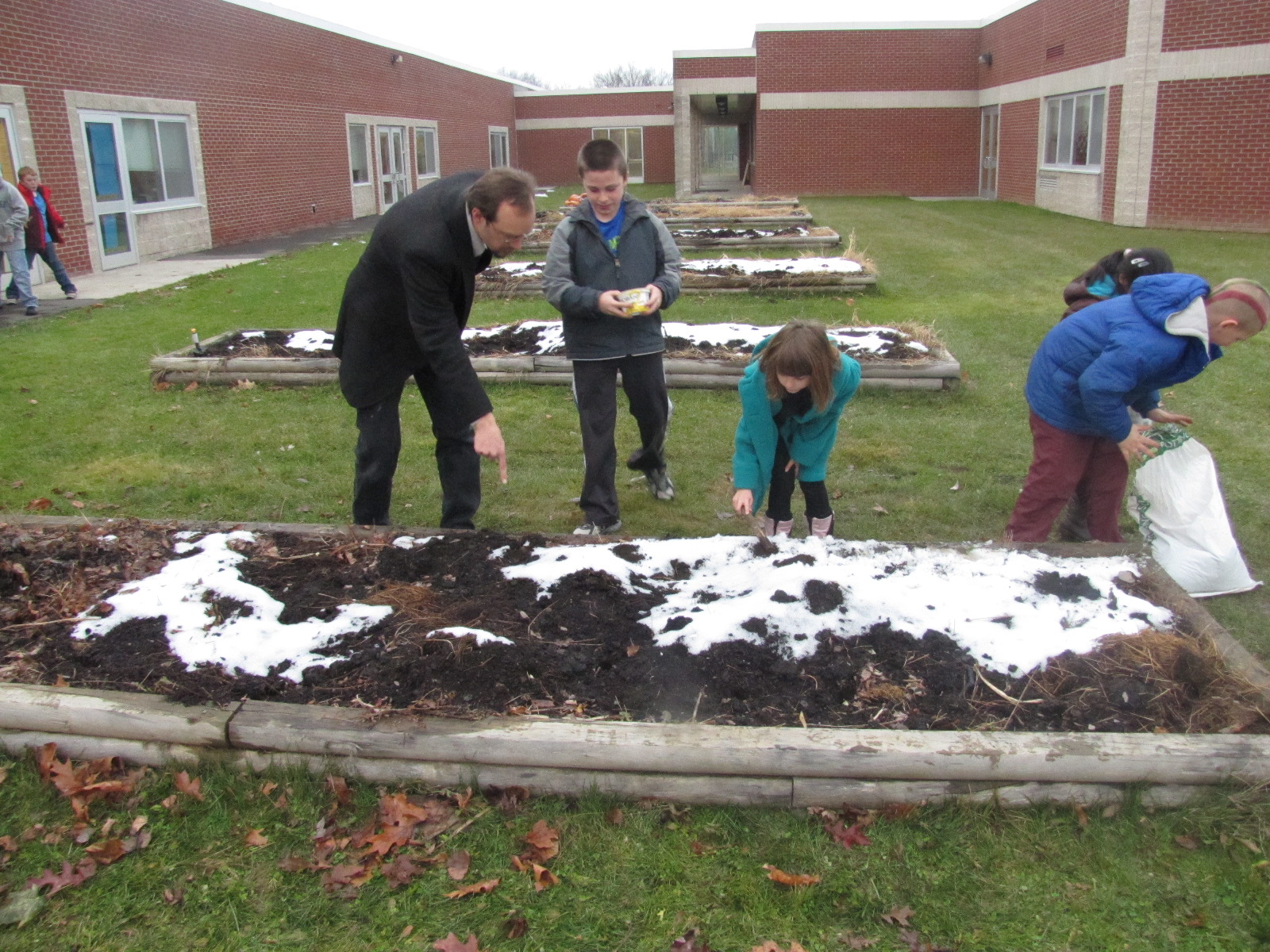 Planting Garlic, December 2013
Saving Seeds
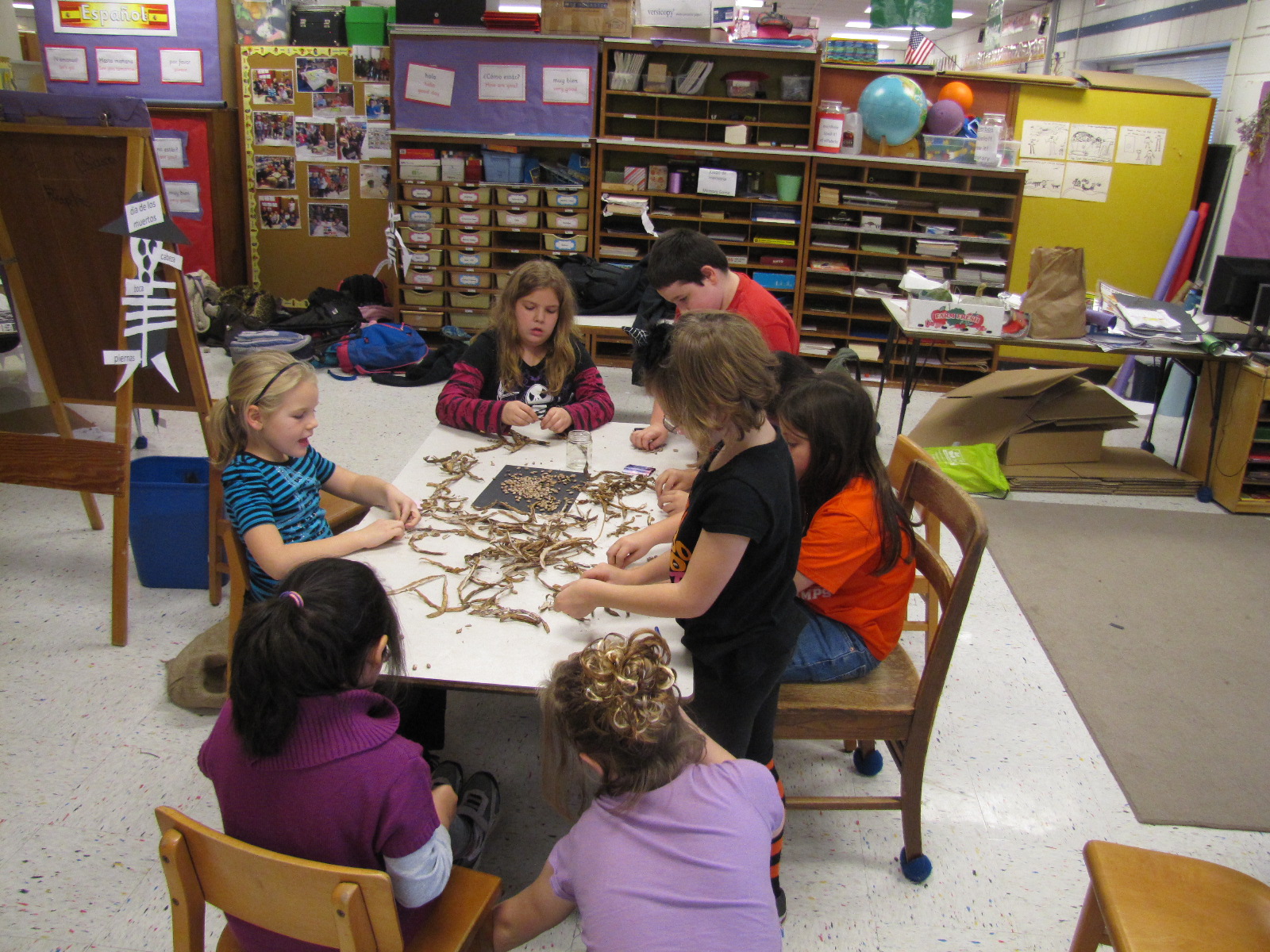 Rattlesnake beans
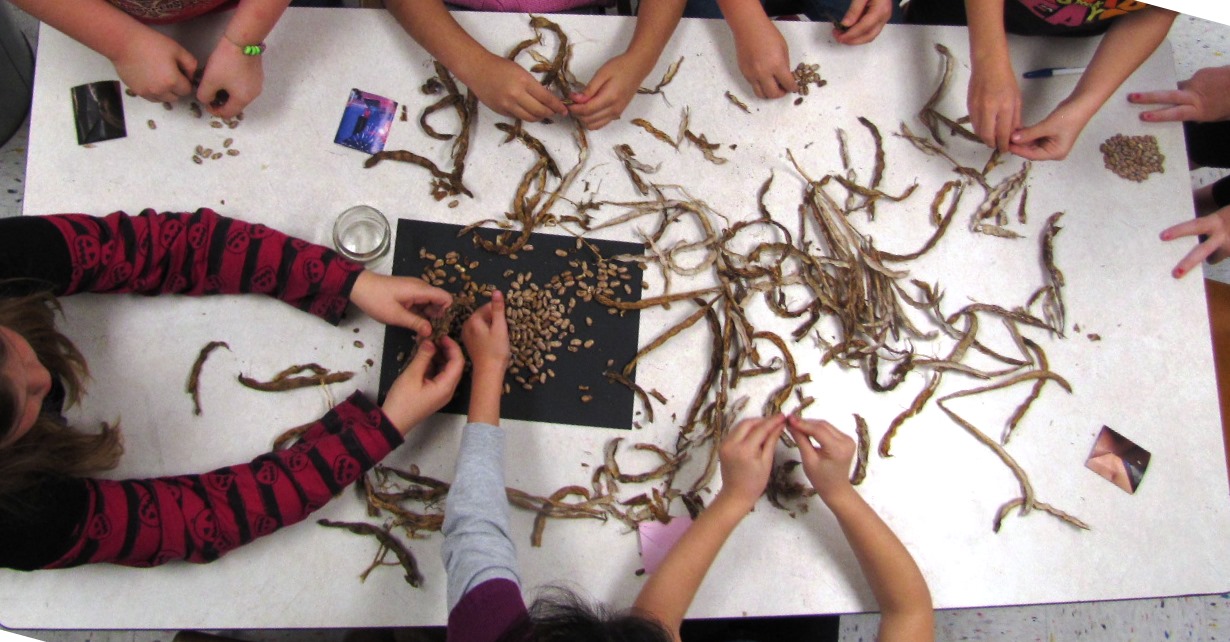 Horticulture Activities
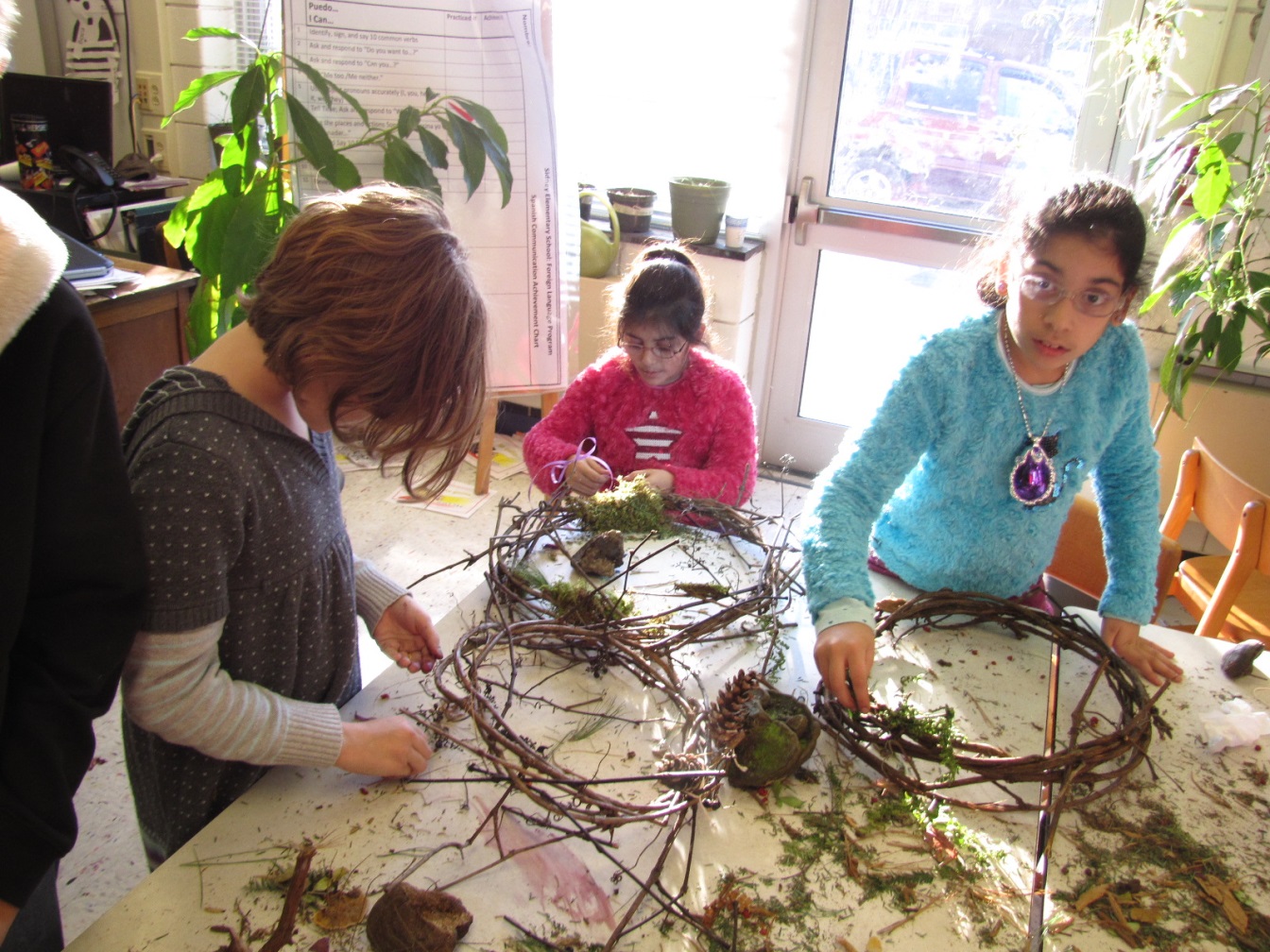 Working in the Greenhouse
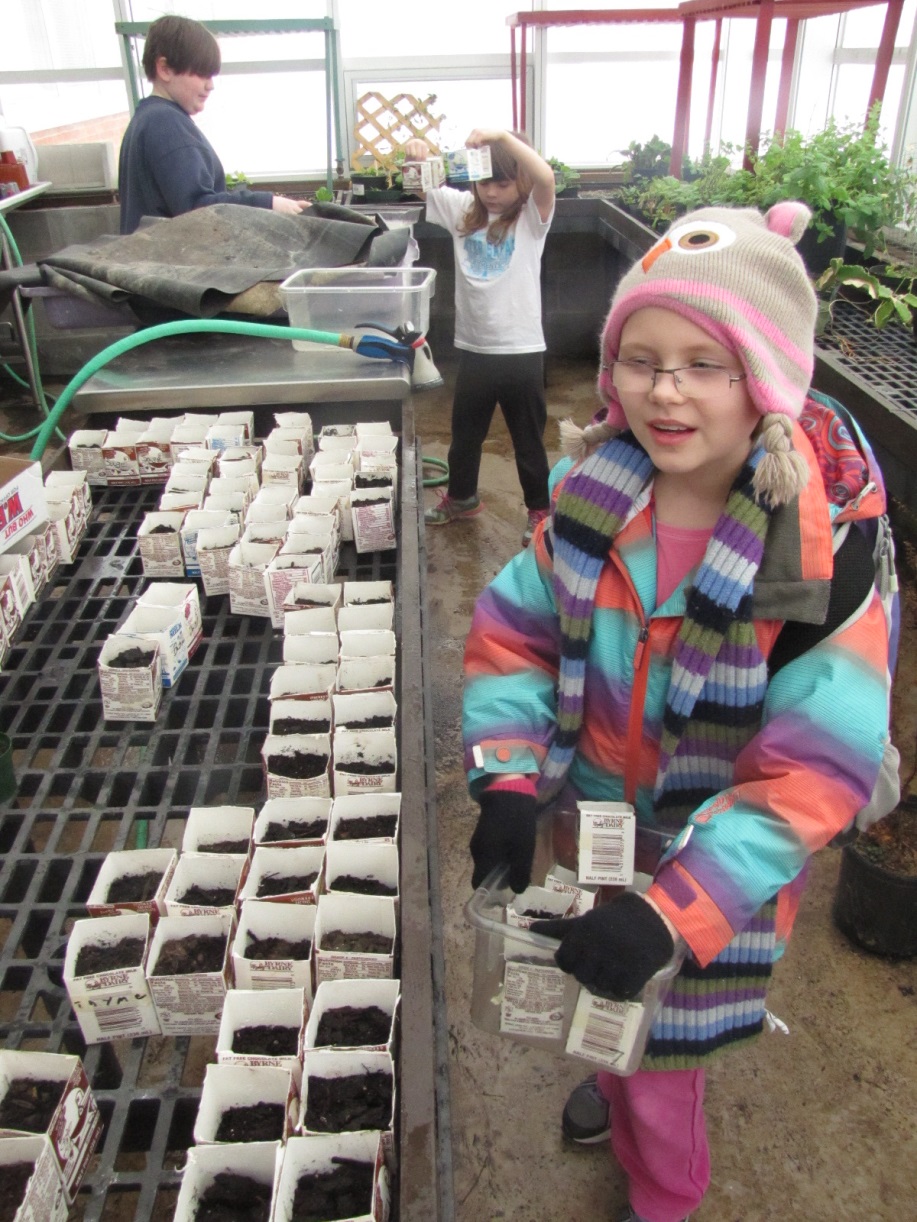 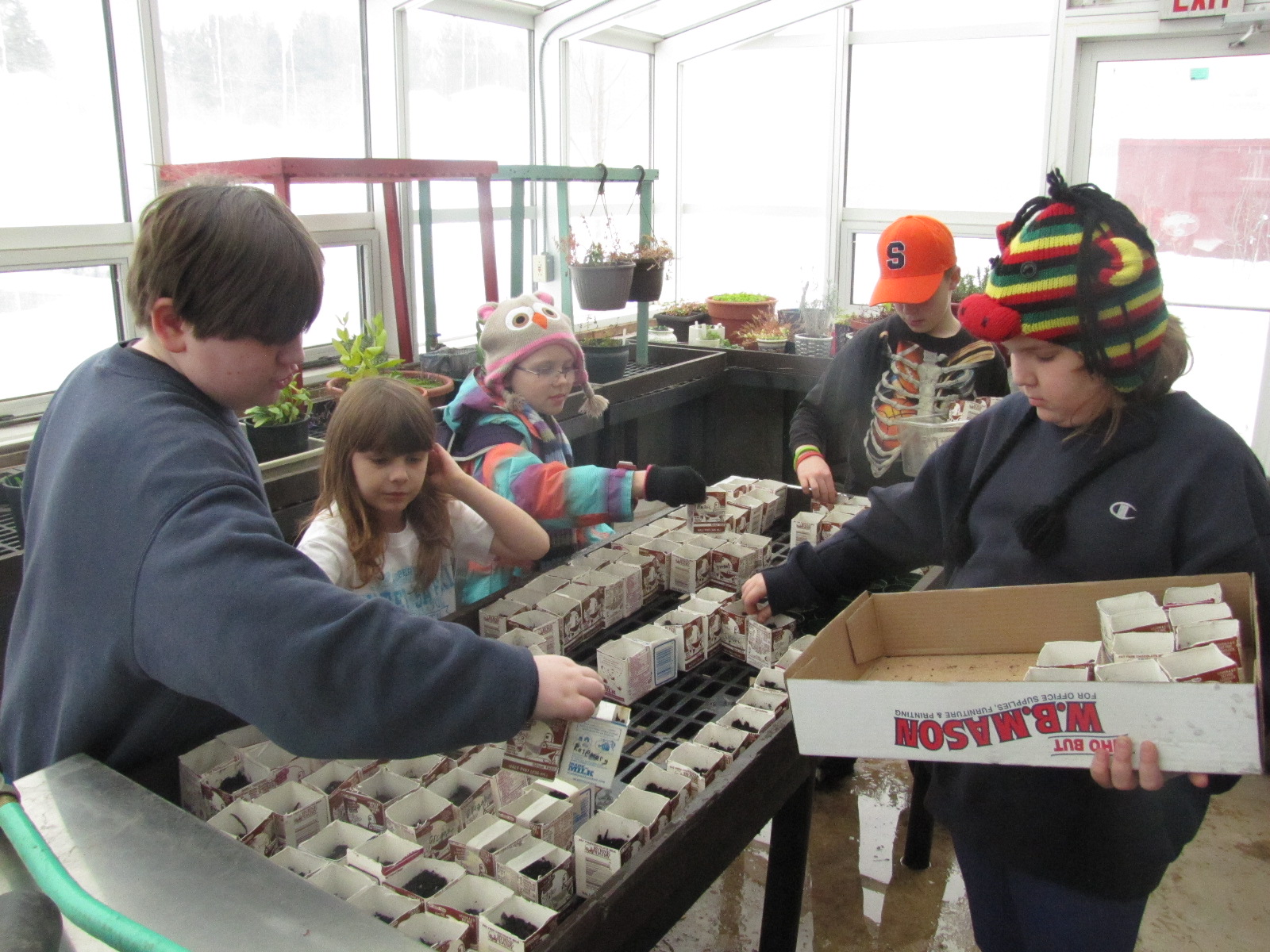 Composting
Community Involvement
What can we do together?

Would you like to volunteer in our group?

Can we work together on a project in Sidney?

Funding opportunities:  
	1.wheelchair accessible planters
	2.worm composters
Questions?
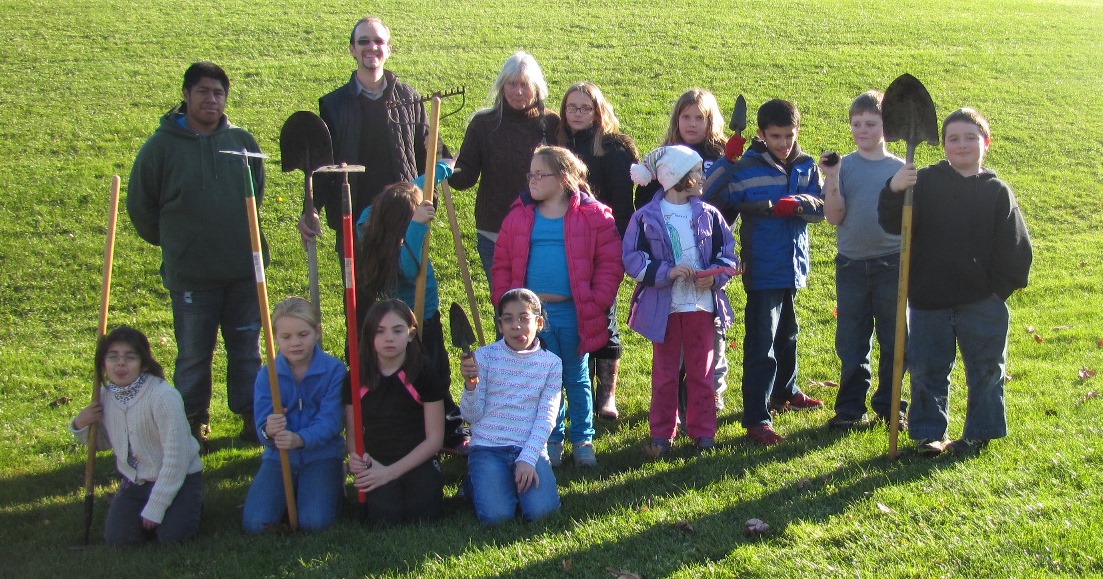 Green Thumb Growers Guild